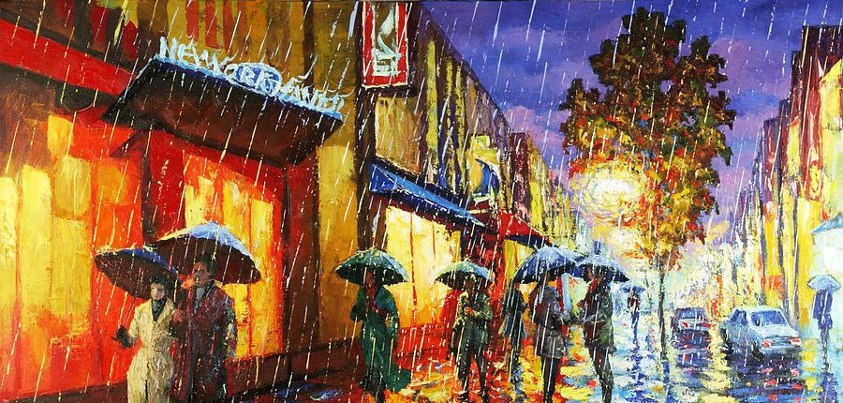 Umbrellas in action
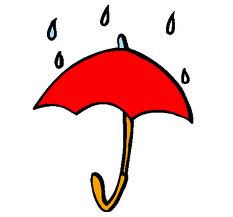 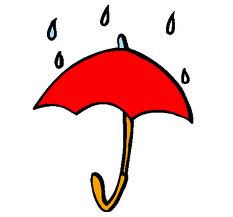 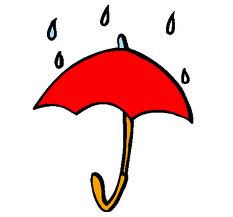 15, corrispondenza
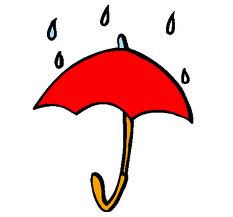 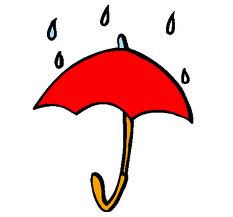 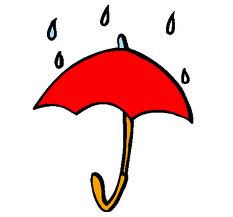 13, habeas corpus
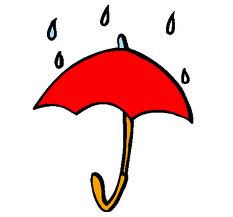 21, diritto a fare TV
41, libera iniziativa economica
14, domicilio
21, libertà di espressione
36, retribuzione dignitosa
dignità della persona
privacy
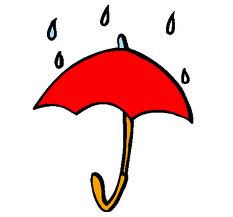 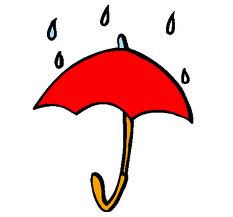 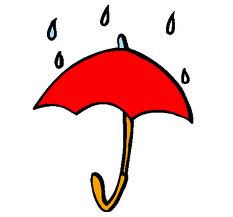 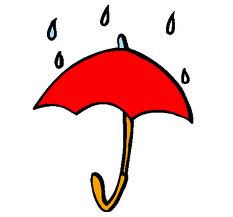 32.2 , trattamento sanitario obbligatorio
Onore e dignità
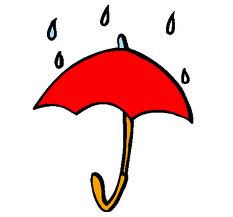 17, libertà di riunione
33.1, libertà di ricerca e arte
39, libertà sindacale
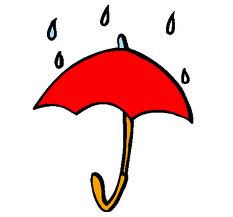 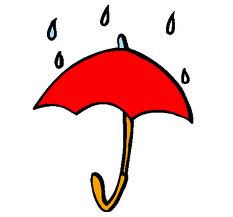 “diritto a morire”
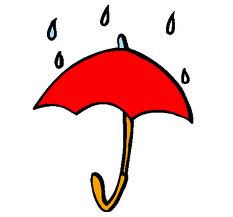 18, diritto di associazione
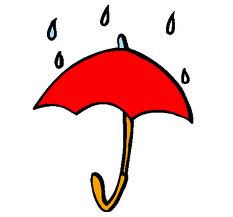 32.1, diritto alla salute
42, diritto di proprietà
19, libertà di culto
“diritto a nascere”: sani?
diritto all’aborto
laicità e pluralismo religioso